Break-out Session E-5
Strategies for Converting to a Paperless
Design Change Process

Glen E. Schinzel and C. Kelly Howard
South Texas Project NOC
June 16, 2014  -  1500-1630
Desired Outcomes
By the end of this break-out session, we intend to:
Dialog on approaches to transition to an electronic design change process
Understand challenges in making the transition from a paper design change process to electronic
Align on benefits to be achieved by going electronic
Recognize where Stations are in the process to afford future benchmarking opportunities
Transitioning to an Electronic Design Change Process
Various Approaches:
Purchase an off-the-shelf package and use-as-is
Purchase an off-the-shelf package and customize it to meet your needs
Develop your own custom approach
Others?
Challenges in Transitioning from Paper to Electronic
Types of challenges:
Adjusting the design change process to support an electronic approach
Training personnel on the use of the new process
Aligning the work control process/mod installation process for the new approach
Collecting feedback for further enhancements to the process
Benefits of an Electronic Process
Types of Benefits:
Ability for electronic signatures and approvals
Ease of transition from ‘issued’ status to ‘installed’
Data mining for a variety of requests
Viewing and retrieving electronic images
Network relationships between documents and data
Possible Additional Benchmarking
Those that have journeyed down this path:
Callaway
Salem/Hope Creek
Columbia
Any of the new builds
Vendors/contractors
Closeout
During this Break-out, we have had an opportunity to explore approaches to transition to an electronic design change process which included:
Approaches
Challenges
Benefits
Opportunities for future benchmarking
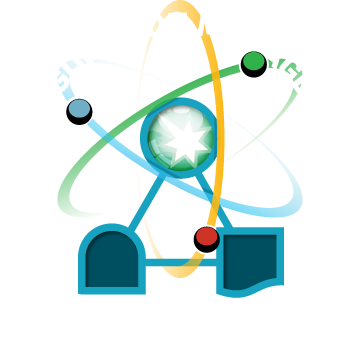